TIẾNG VIỆT 1
Tập 1
Thứ ba ngày 14 tháng 12 năm 2021
Tiếng Việt
Bài 77: ang - ac
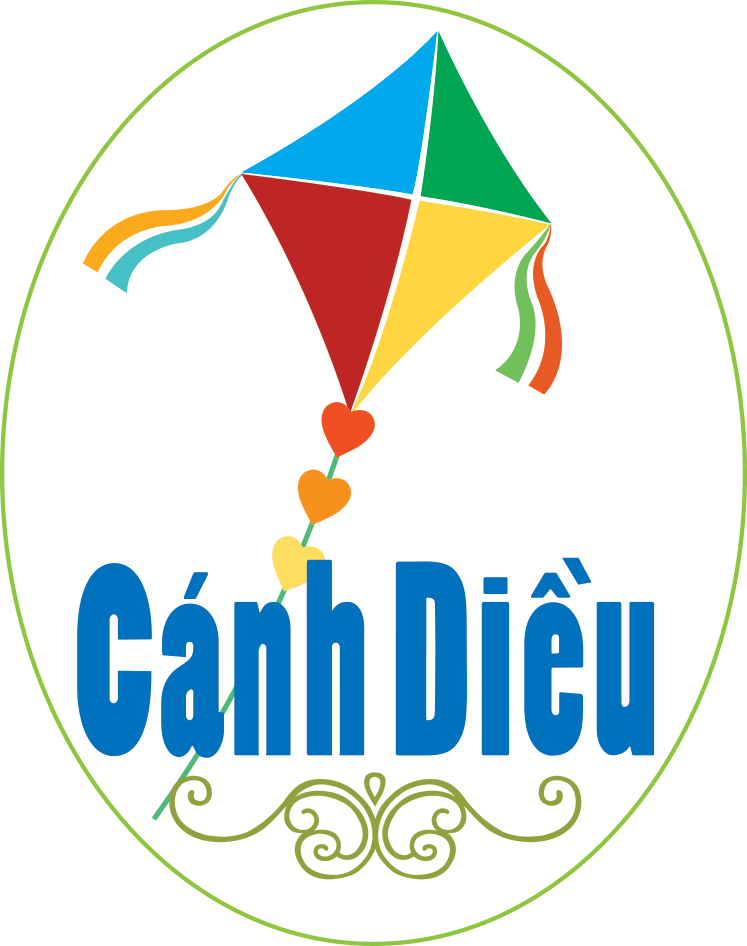 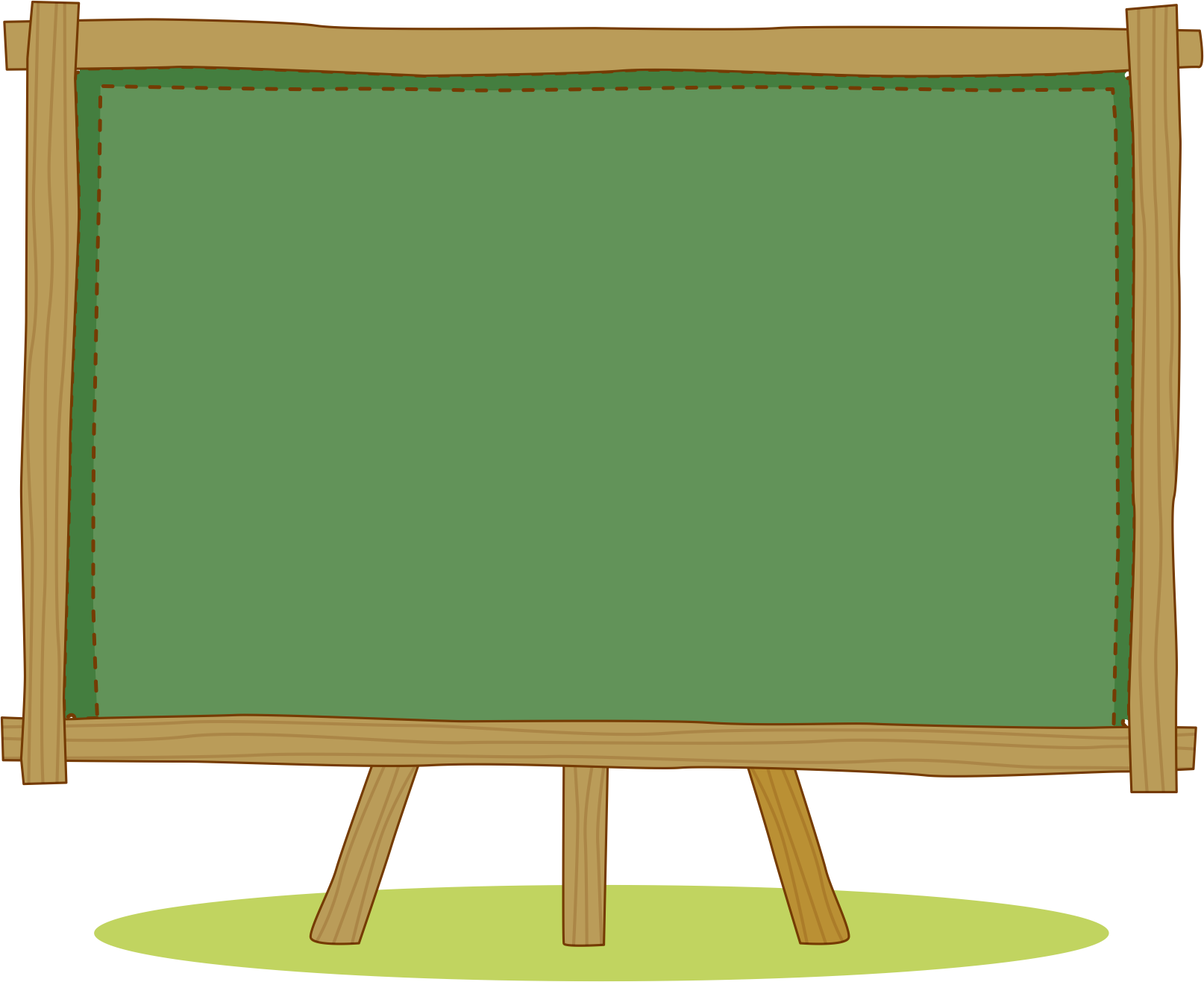 Khởi động
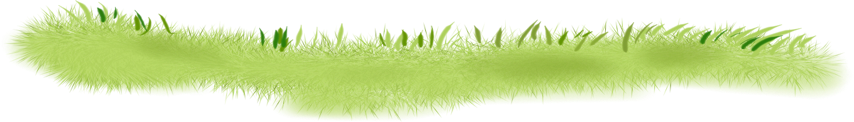 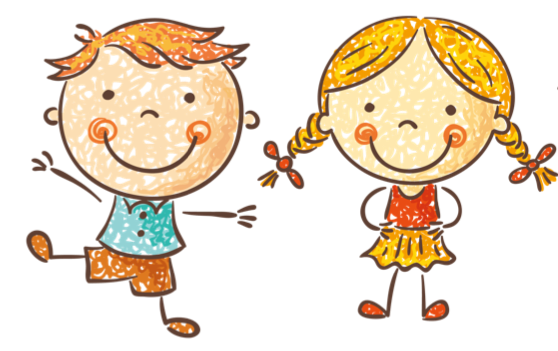 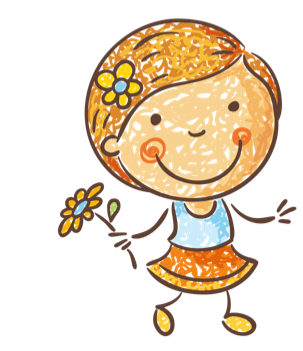 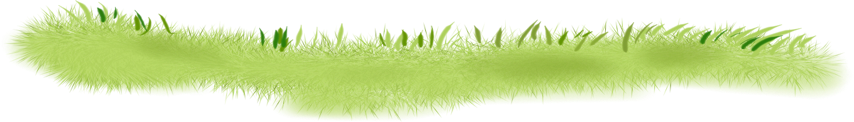 TRÒ CHƠI
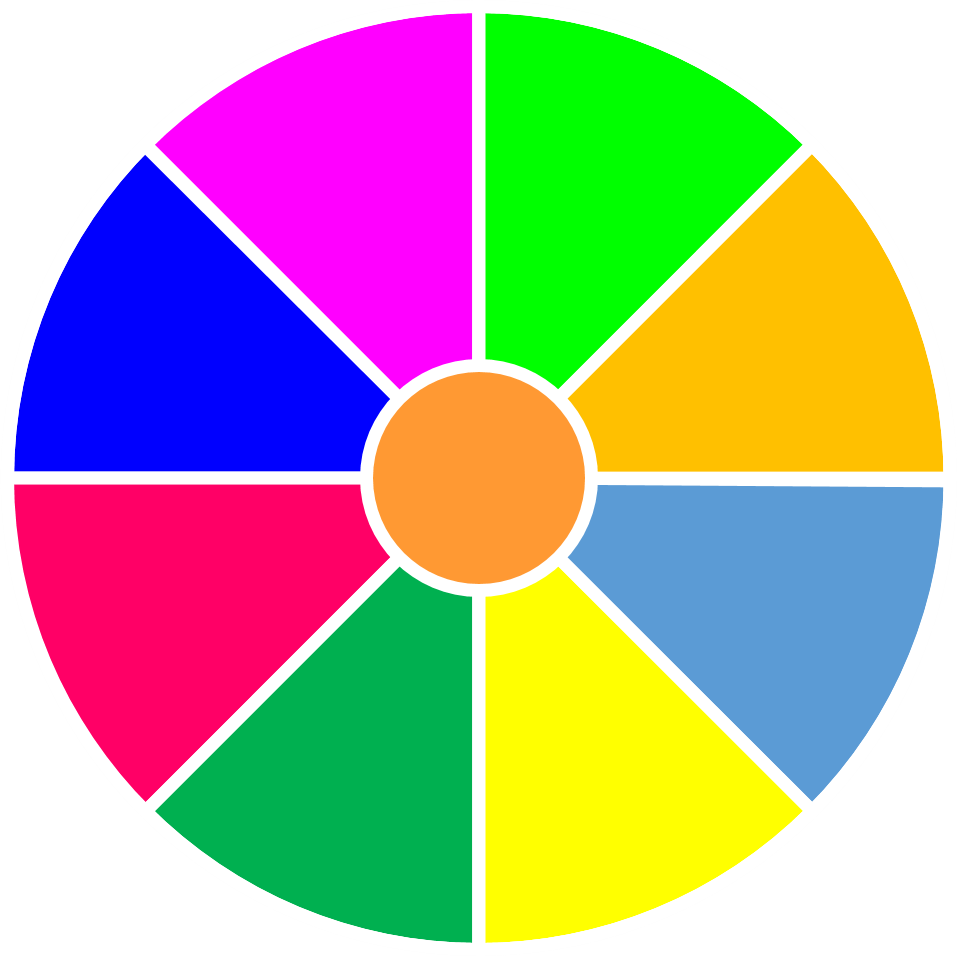 3
2
VÒNG QUAY MAY MẮN
4
1
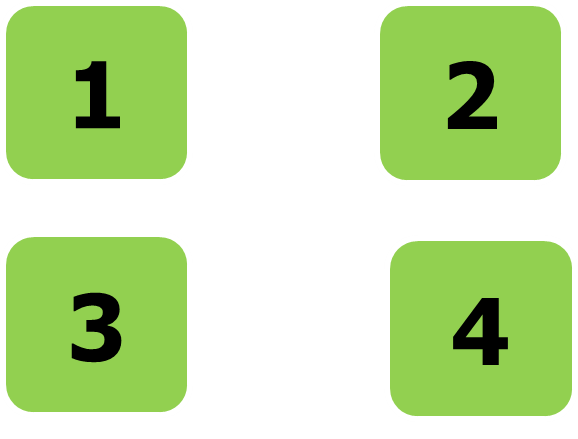 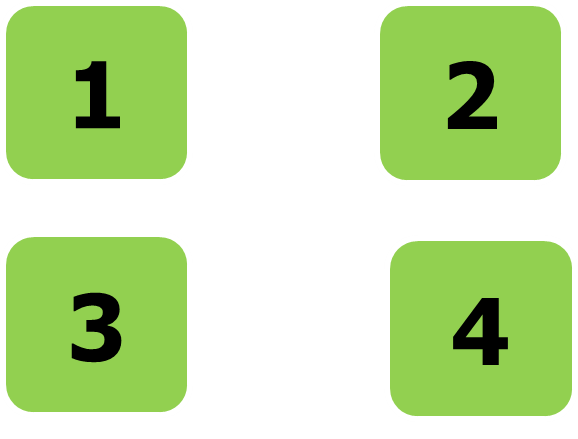 Cách chơi: 
- Trên vòng quay có các số 1, 2, 3 & 4. HS quay dừng lại ở số nào thì giáo viên lật miếng bìa có số tương ứng ở bên.
- HS thực hiện yêu cầu ở sau mảnh bìa. 
- Bấm vào “Bài mới” để kết thúc game.
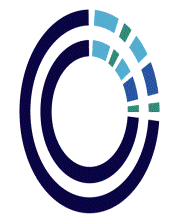 1
4
2
3
23
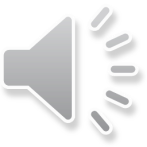 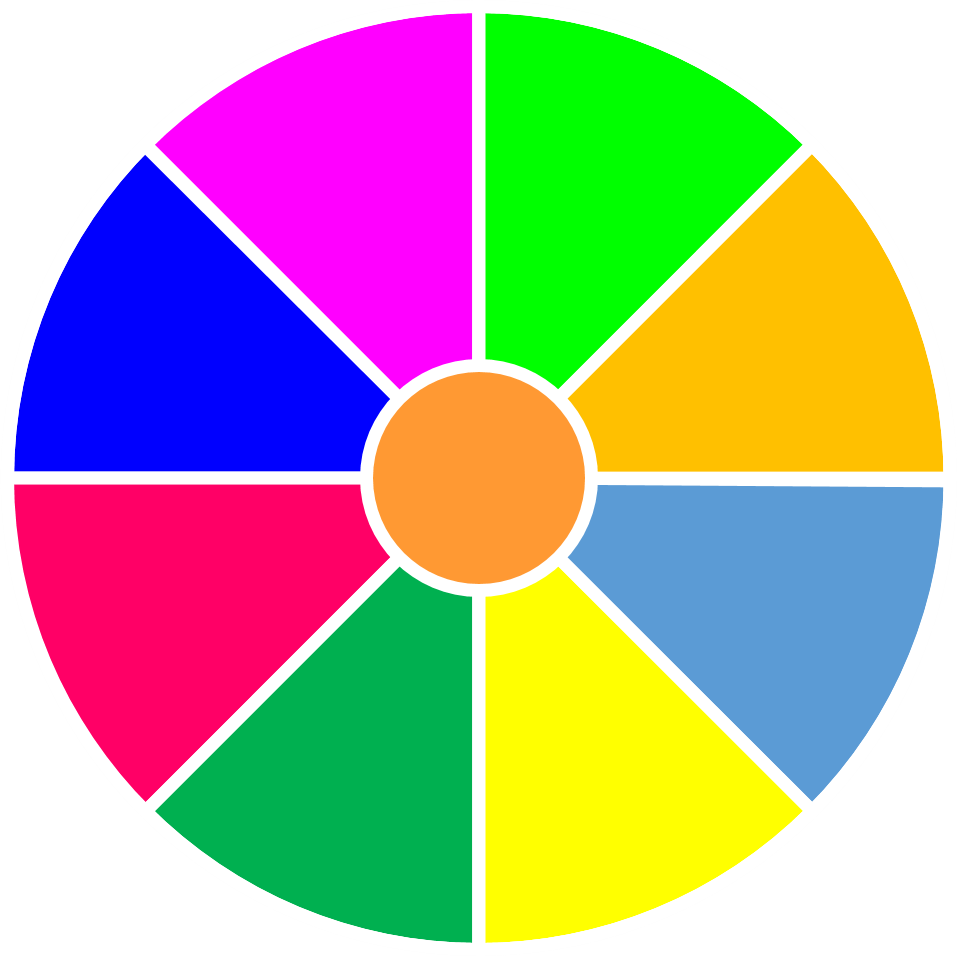 VÒNG QUAY 
MAY MẮN
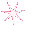 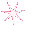 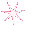 3
4
1
2
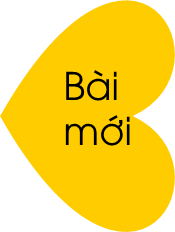 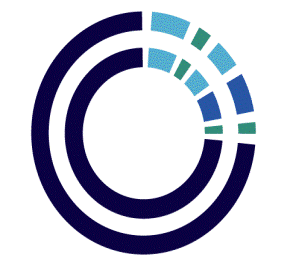 1
2
1
2
3
4
3
4
QUAY
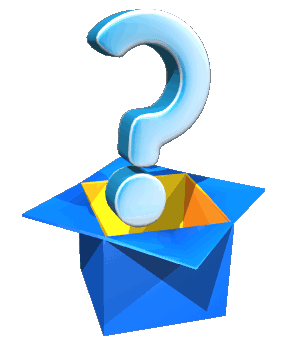 Đọc từ sau
vượn
QUAY VỀ
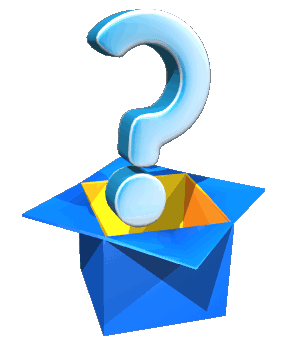 Đọc từ sau
lướt ván
QUAY VỀ
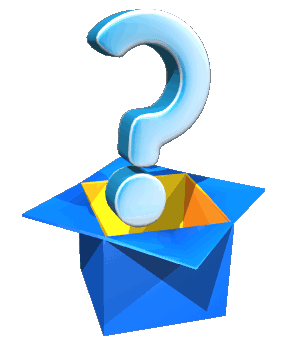 Đọc từ sau
vươn lên
QUAY VỀ
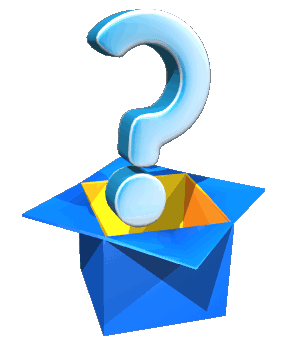 Đọc bài đọc sau
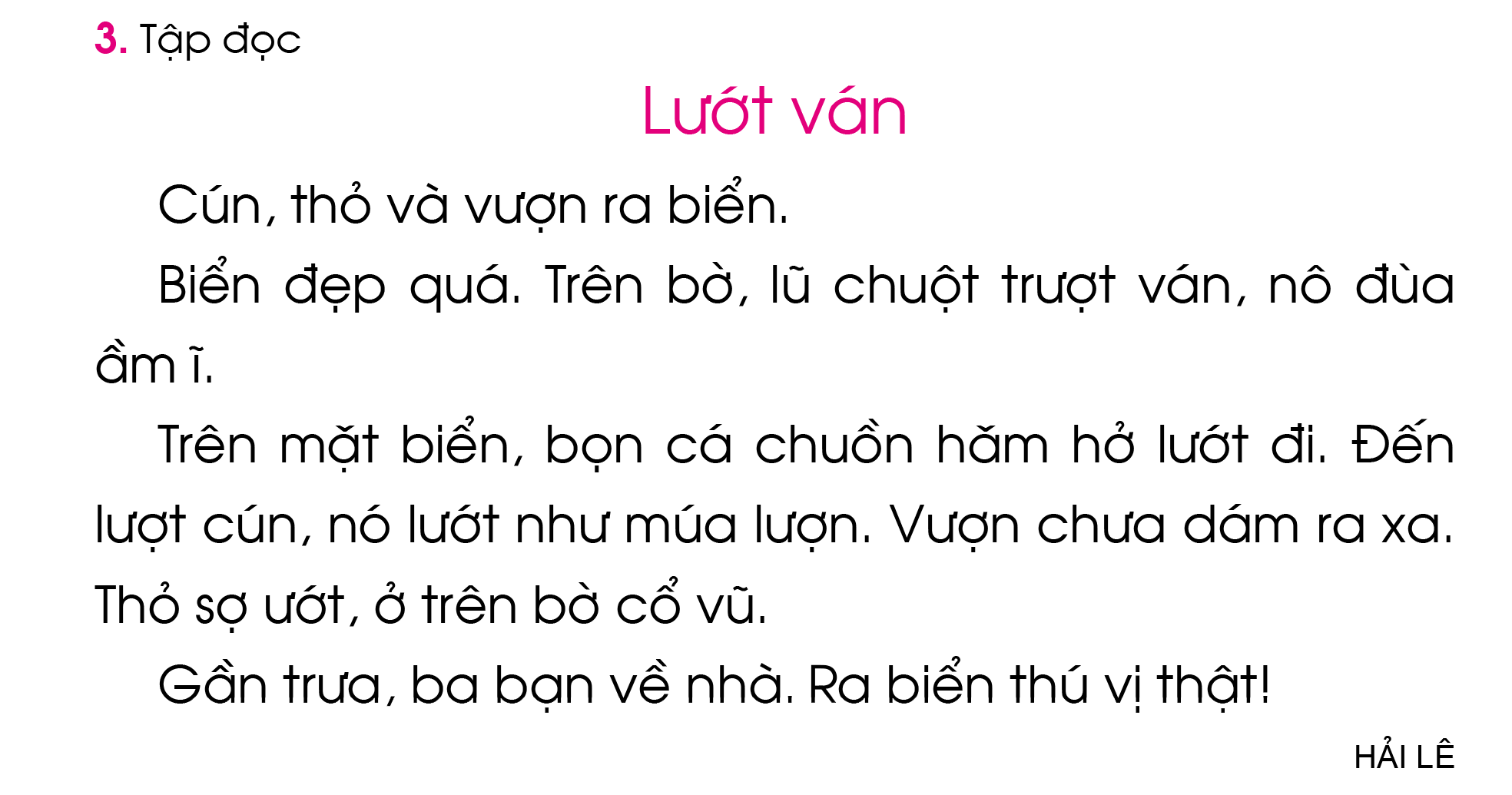 QUAY VỀ
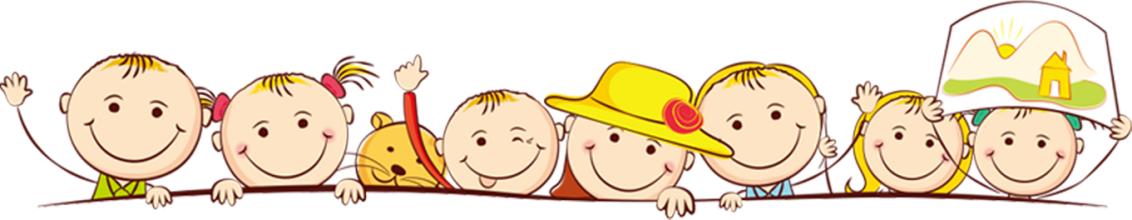 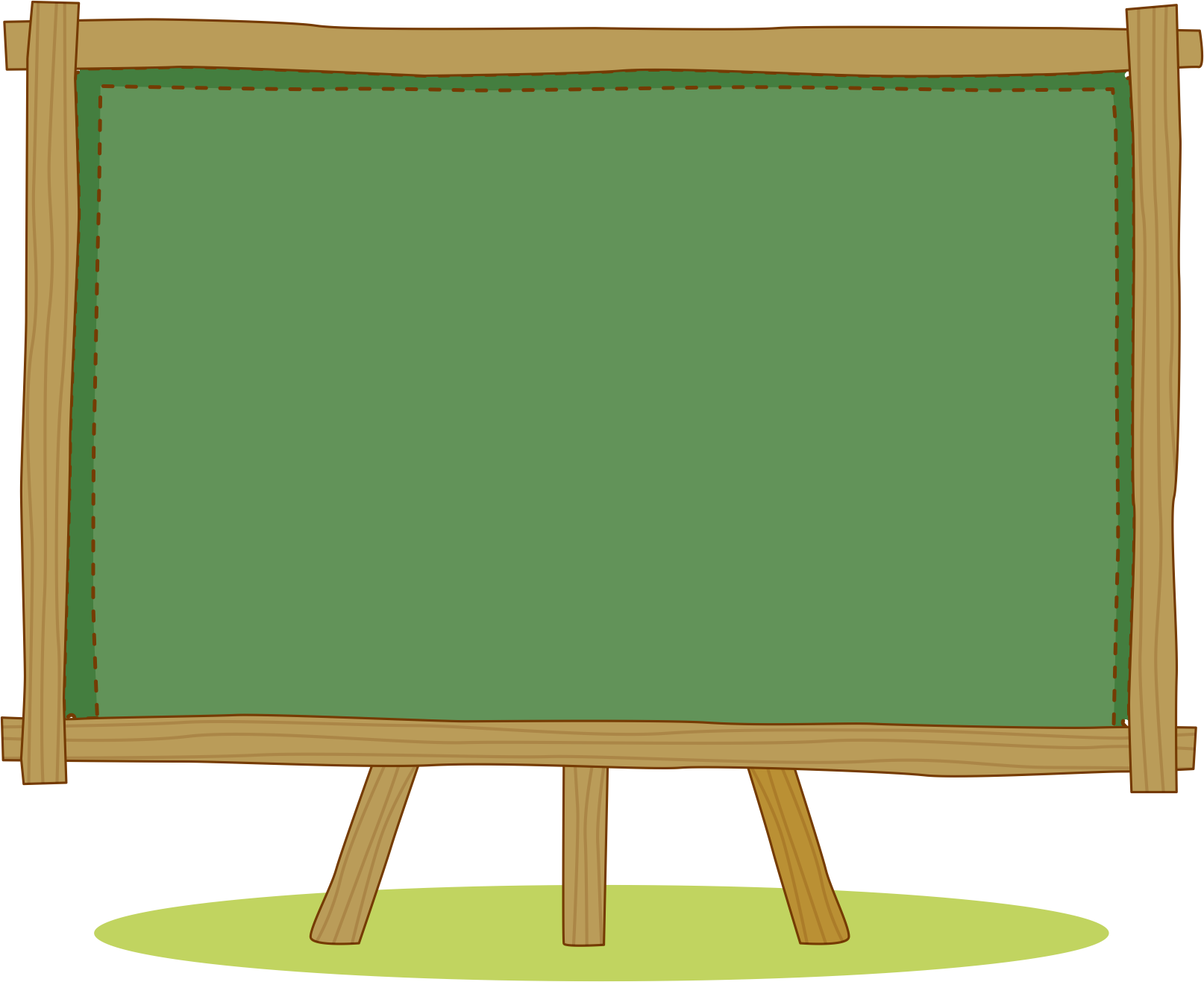 Bài 77: ang - ac
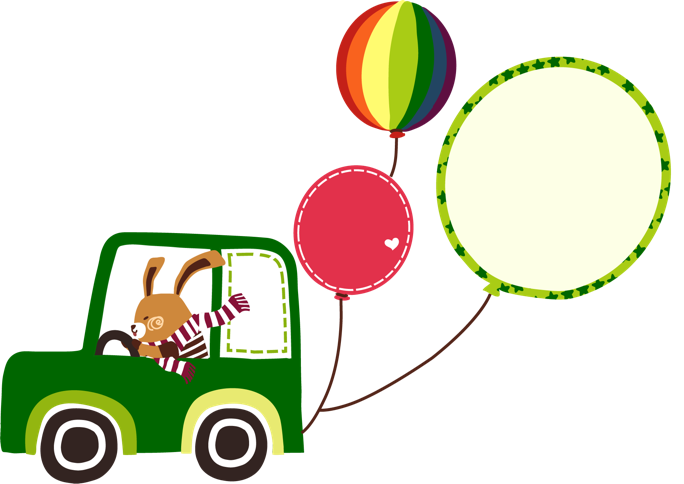 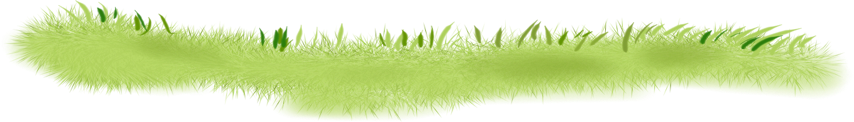 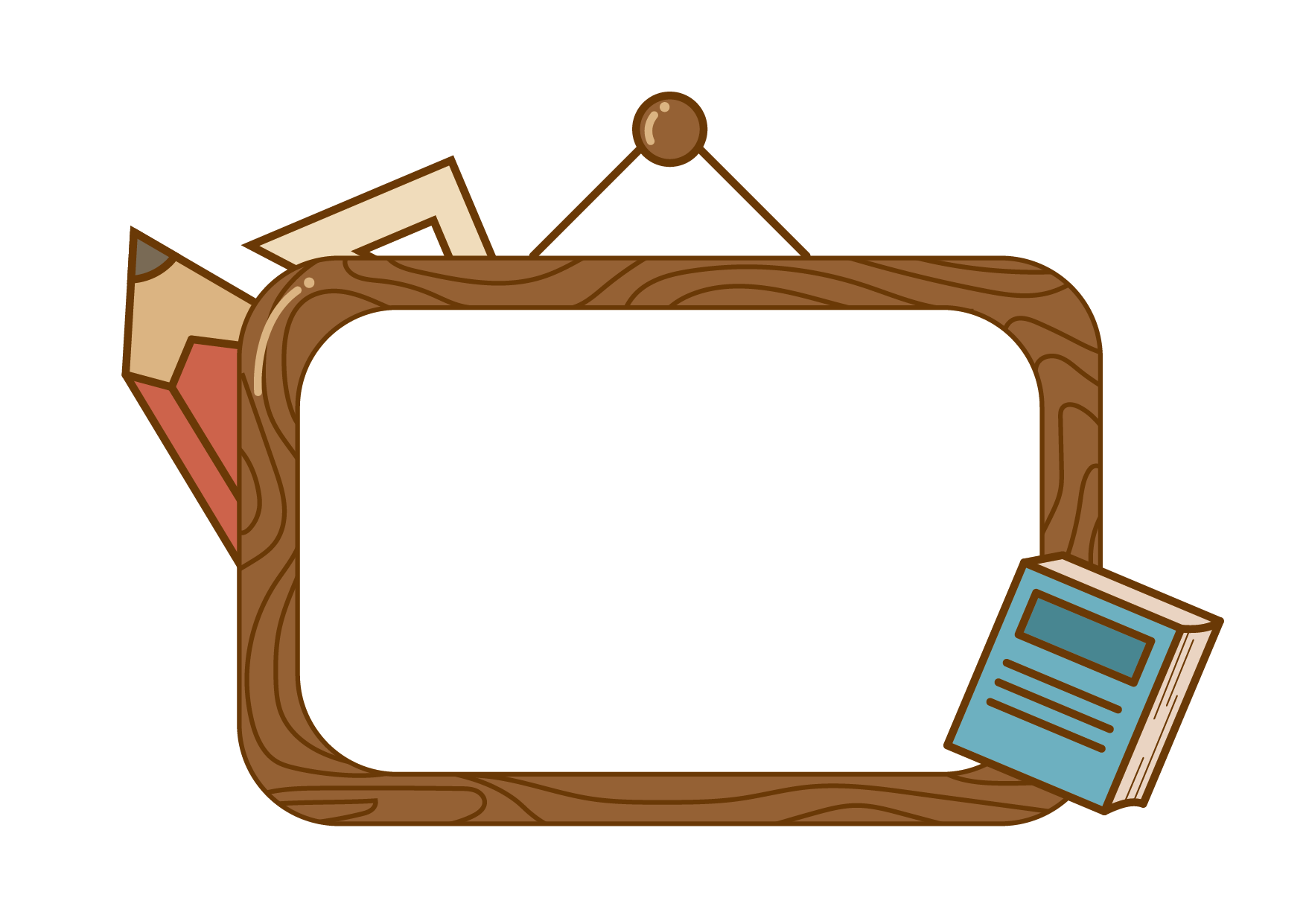 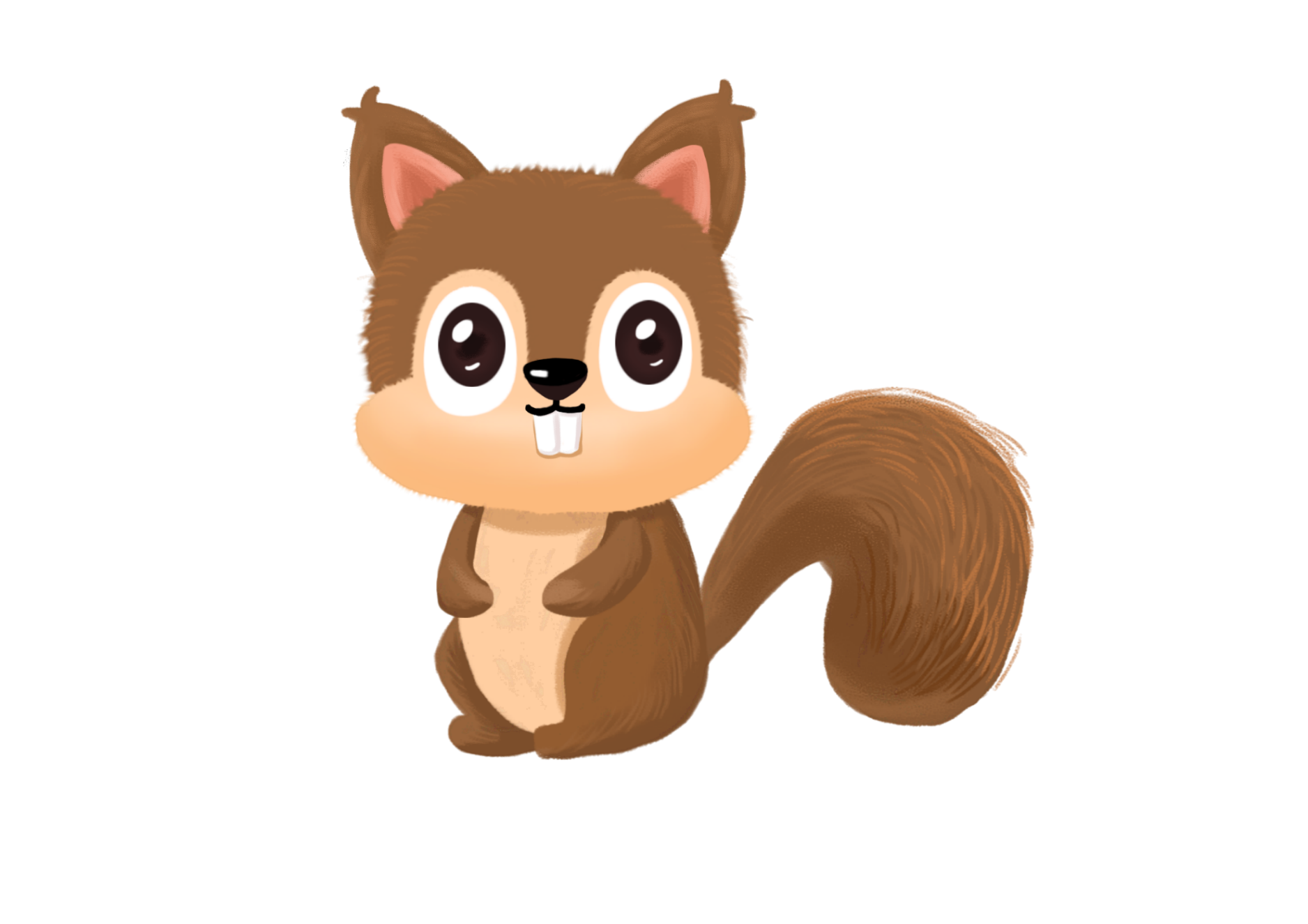 Làm quen
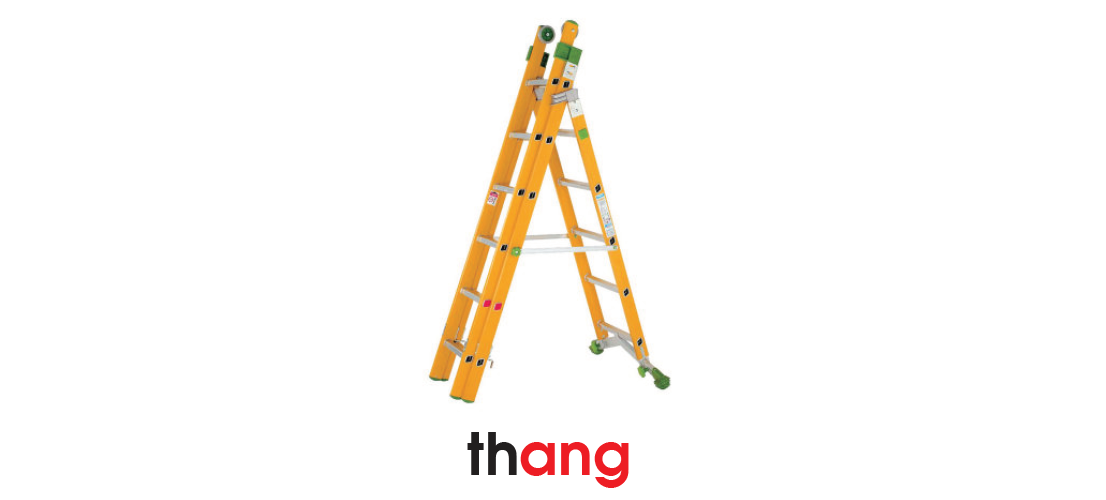 ang
a
ng
(a - ngờ - ang)
thang
ang
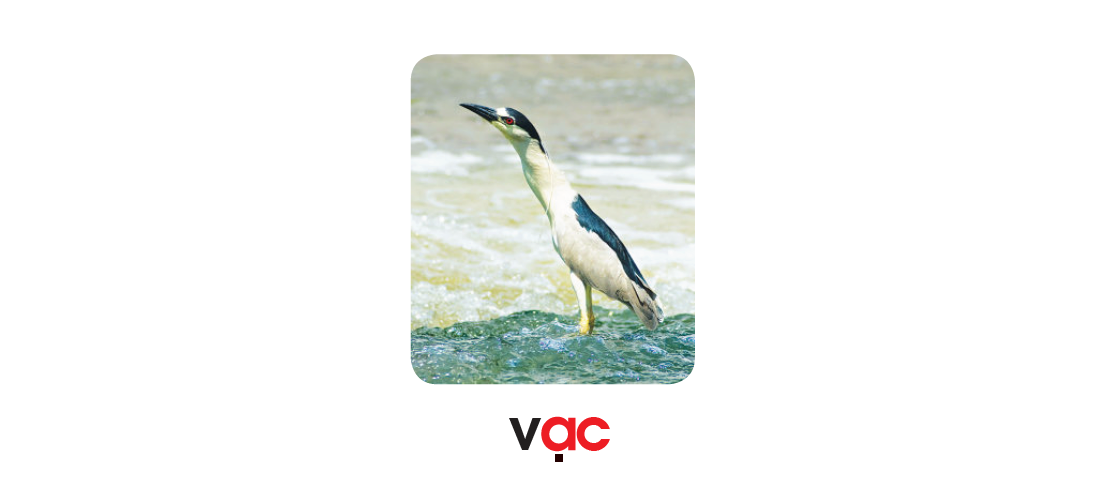 ac
a
c
(a – cờ - ác)
vạc
ạc
So sánh
ang
ac
2. Tiếng nào có vần ang? Tiếng nào có vần ac?
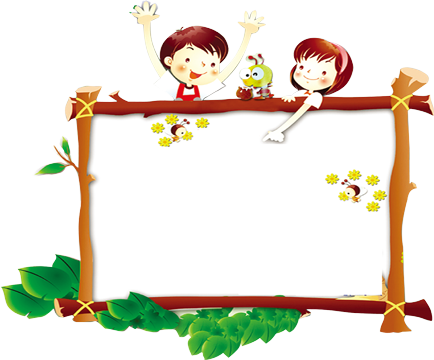 Giải lao
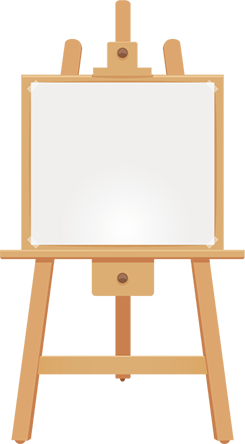 Tập đọc
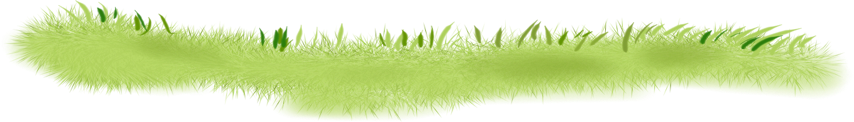 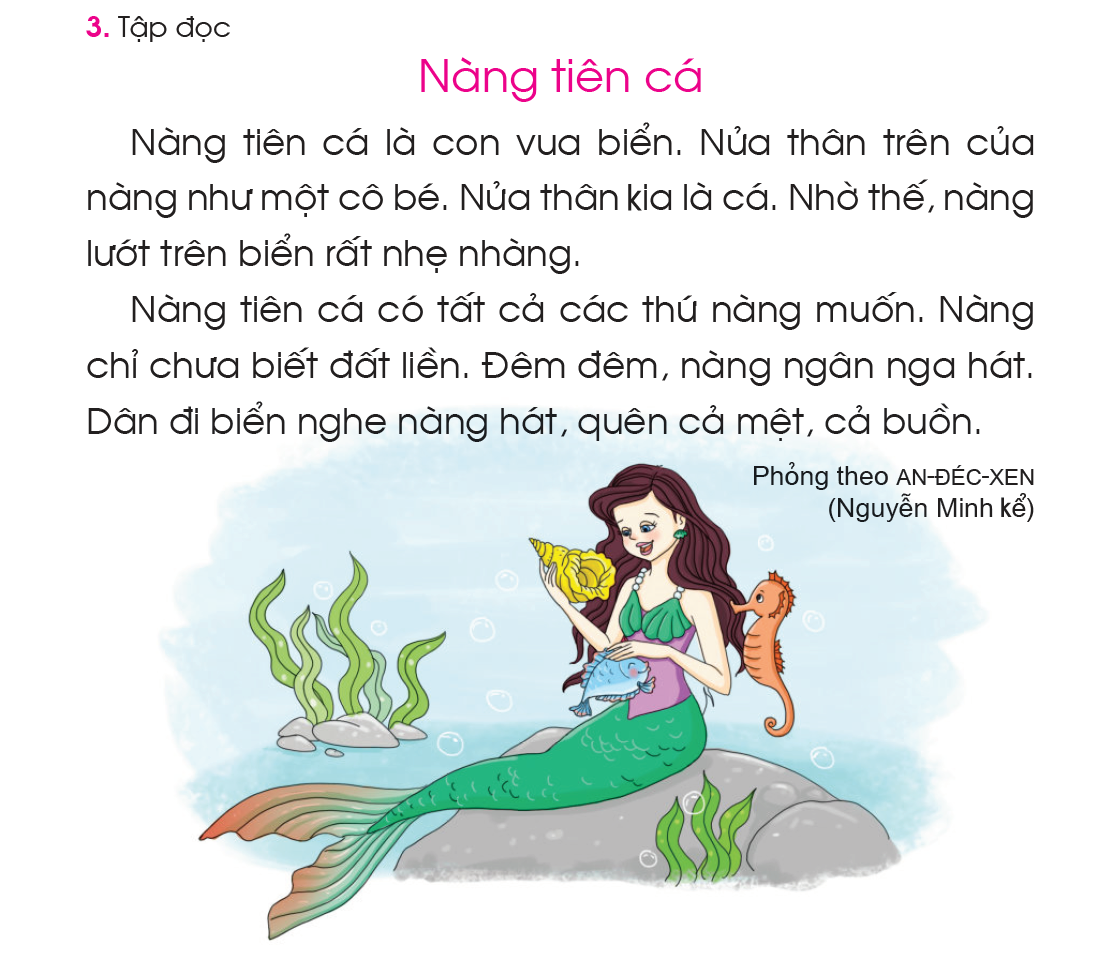 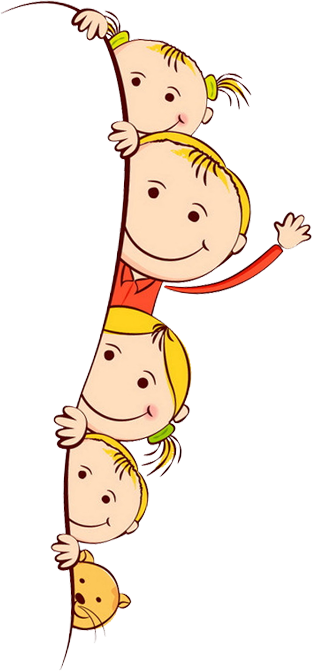 nàng tiên cá
nửa thân trên
lướt trên biển
nhẹ nhàng
ngân nga
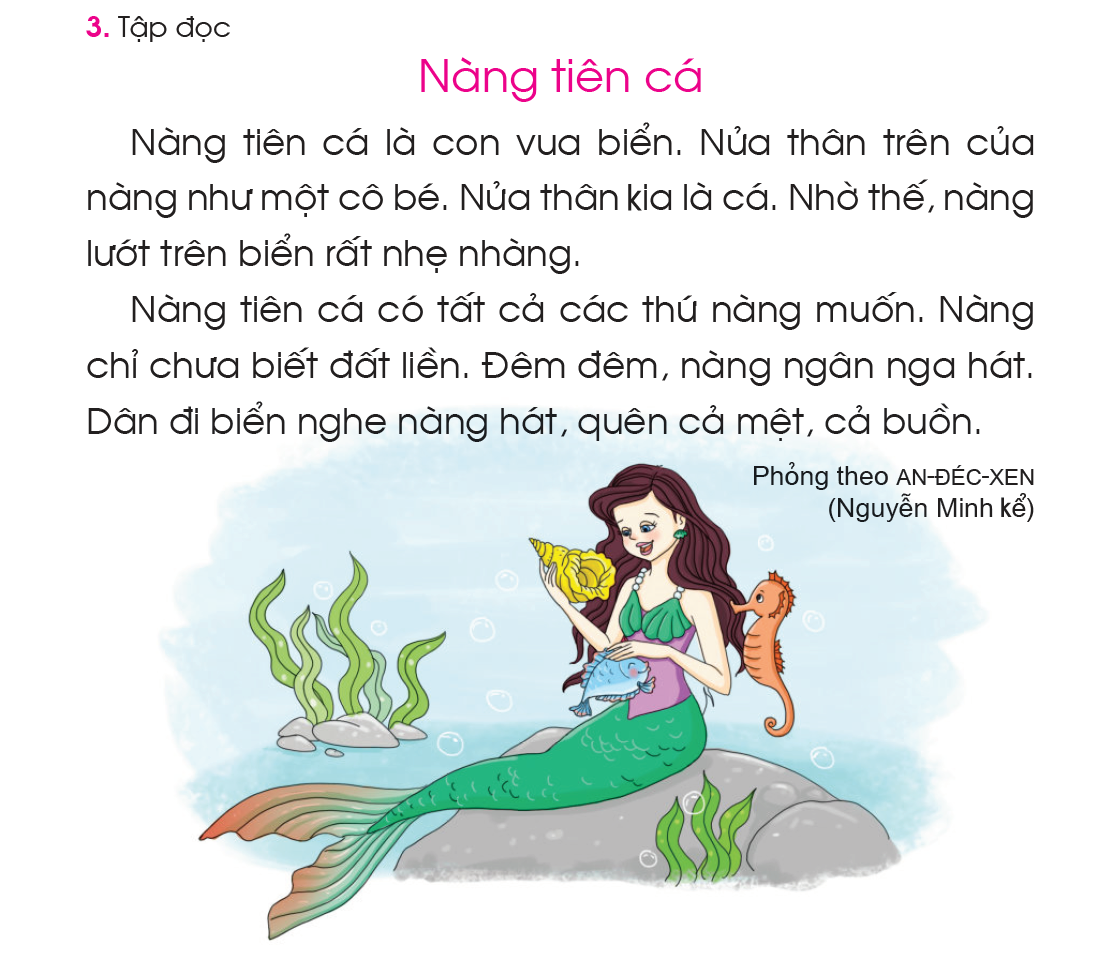 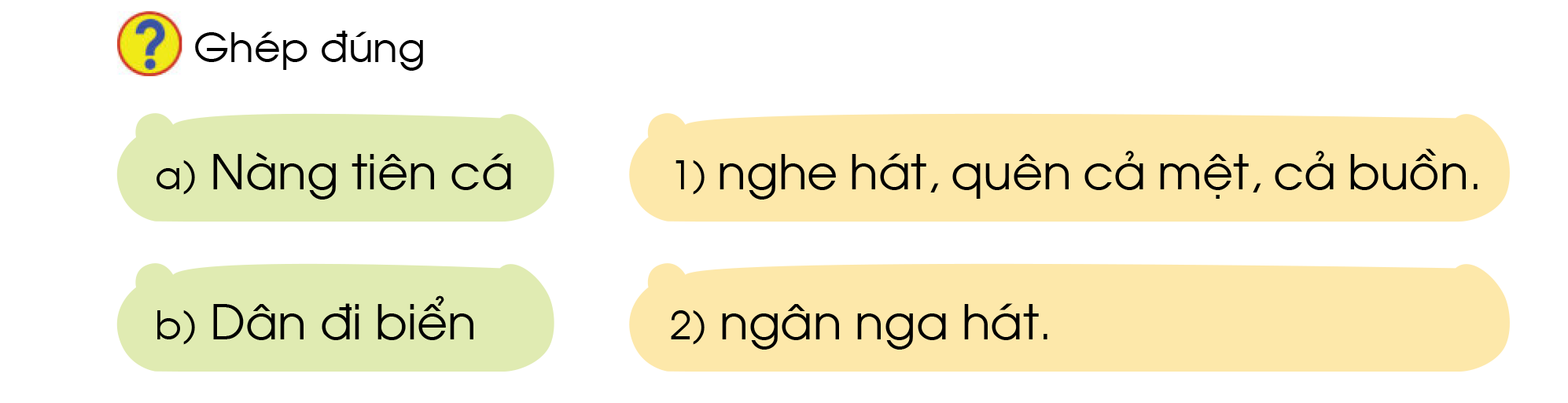 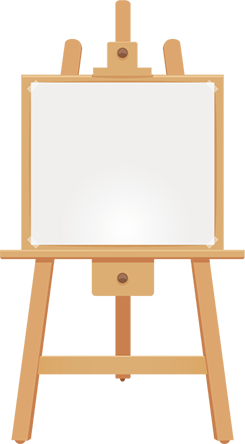 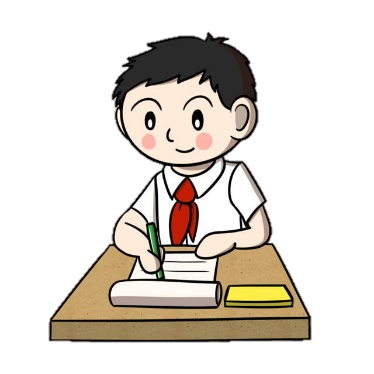 Tập viết
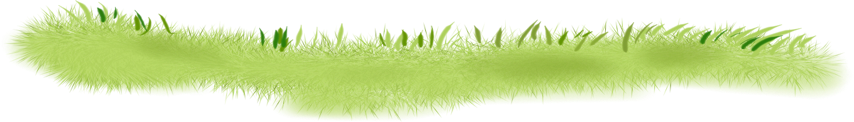 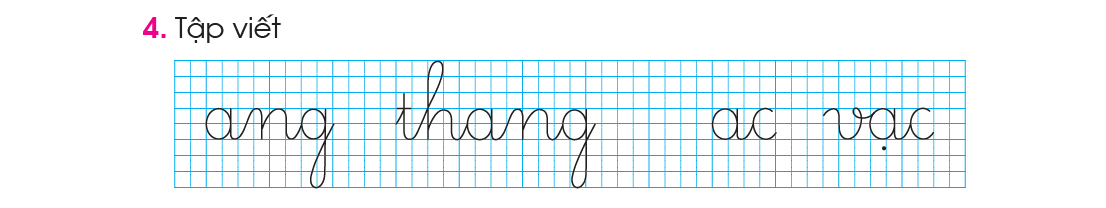